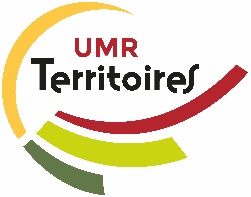 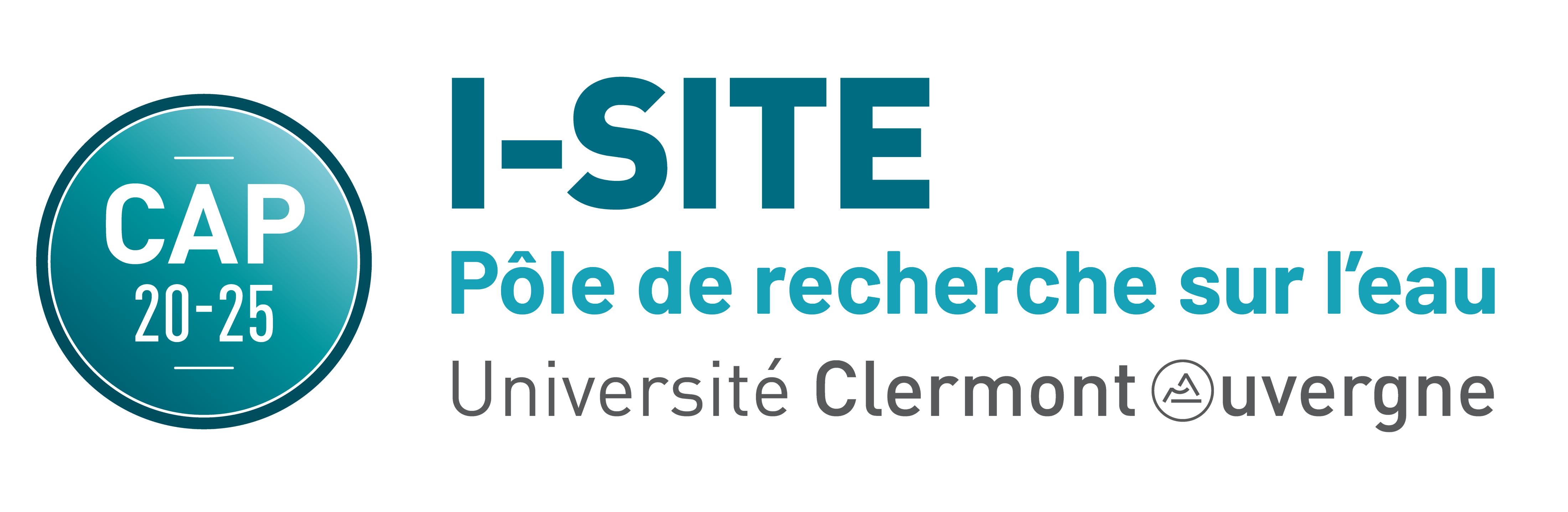 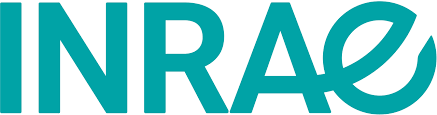 Partenariats chercheurs-acteurs en Auvergne 
sur la thématique de l’eau : 

bilan et besoins

Lison Lepilleur - stage de M2 ingénieur Institut Agro Rennes-Angers
Encadrante : Laurence Amblard, UMR Territoires
Acteurs rencontrés
SAGE Allier aval
Auvergne
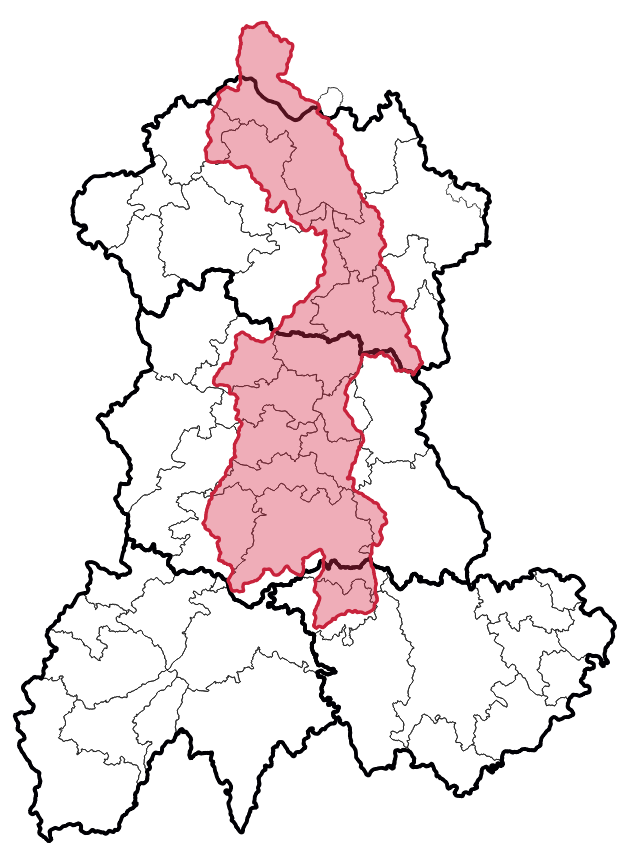 44 acteurs locaux  
CLE du SAGE Allier Aval
Partenariats existants
- Services de l’Etat / Etablissements publics 
- Conseil régional et départemental / CC/CA
Syndicats d’eau et de milieux 
Fédérations de pêche 
- Associations environnementales
Locaux 
LMGE, BRGM, OPGC, LMV, Géolab, VetAgro, INRAE, UCA, UMR Territoires
Non-locaux 
Chrono-environnement (UBFC)
INRAE Thonon
Acteurs
Chercheurs
Partenariats
Projets
Thématiques
Caractérisation géologique, géochimique et hydrologique
Restauration de berges et diagnostic du transport sédimentaire 
Suivi des masses d’eau
Politique foncière pour la gestion de l’eau
CAPRICE ; AUVERWATCH ; RALLIER ; FUSEAU
Campagne de géophysique aéroportée
Besoins exprimés par les acteurs : les grandes thématiques
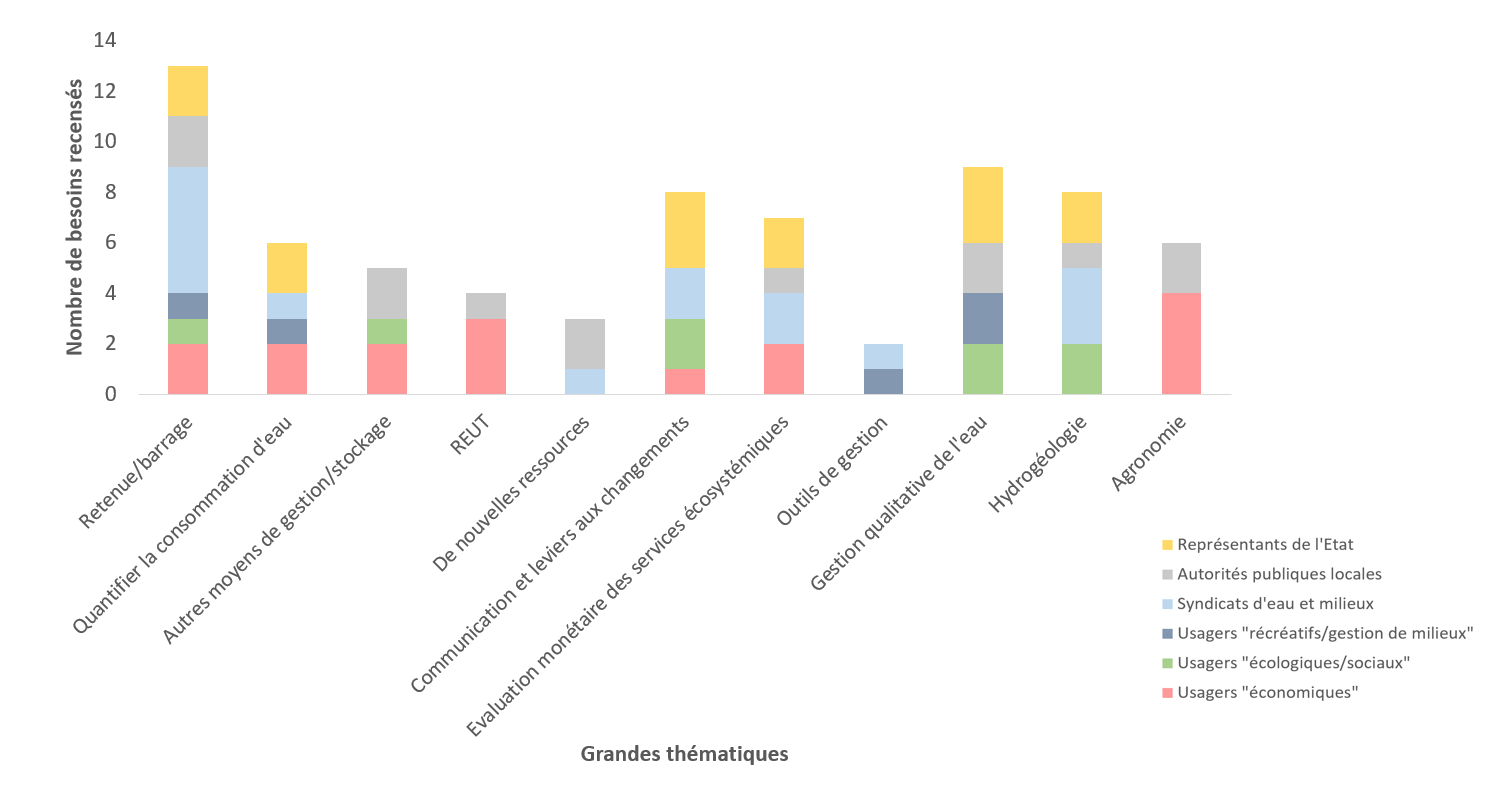 (3)
Gestion qualitative 
Hydrogéologie 
Agronomie
(1) 
Gestion quantitative
(2) 
SHS
(1) Besoins exprimés par les acteurs : la gestion quantitative
- Evapotranspiration des forêts
- Impact du vent sur l’évapo(transpi)ration
- Quantifier l’abreuvement dans les cours d’eau
Quantifier la consommation d’eau
- Quantifier l’évaporation des retenues
-  Impacts/bénéfices des retenues/barrages (recharge des nappes, ruissellement)
- Parcelles irriguées 
- Industries agroalimentaires 
- Parcs d’activités
Retenues/barrages
Gestion quantitative
REUT
Autres moyens de gestion/stockage
De nouvelles ressources
- Recharge maîtrisée des nappes
- Hydrologie régénérative
(2) Besoins exprimés par les acteurs : les SHS
- Communication aux riverains et élus locaux
- Accompagner les changements
Communication et leviers aux changements
Sciences humaines et sociales
Aides à la décision
Evaluation monétaire des services écosystémiques
- Outils d’évaluation et de gestion 
- Traduire des données quantitatives en actions
Ex : les pratiques culturales sur le risque d’inondation
(3) Besoins exprimés par les acteurs : gestion qualitative, 
agronomie et hydrogéologie
Meilleure compréhension
 instrumentalisation
- Augmentation de la concentration en polluants
- Impact de la T°C sur l’hydrosystème
Hydrogéologie
Le lac de la Cassière, 
l’Allier et sa nappe, 
la Chaîne des Puys
Changement climatique
Gestion qualitative de l’eau
- Bénéfices de l’irrigation sur l’éco/hydrosystème
Pollutions
Irrigation
- Eutrophisation des gravières 
- Géothermie profonde (lithium, mica) sur la nappe
- Substances pharmaceutiques, pesticides (recombinaison)
Agronomie
Génétique des plantes
- NGT, variétés résistantes à l’eau
Conclusion
Relativement peu de partenariats en cours
De nombreux besoins sur des thématiques diverses

 Souhait des acteurs : mieux connaître les recherches menées sur l’eau sur le site Clermont Auvergne (thématiques/laboratoires)
Merci pour votre attention !